大阪狭山観光ボランティア　　　さ　や　か　観光会大阪狭山市市民公益活動促進補助金（自立促進部門）
平成２８年度事業報告
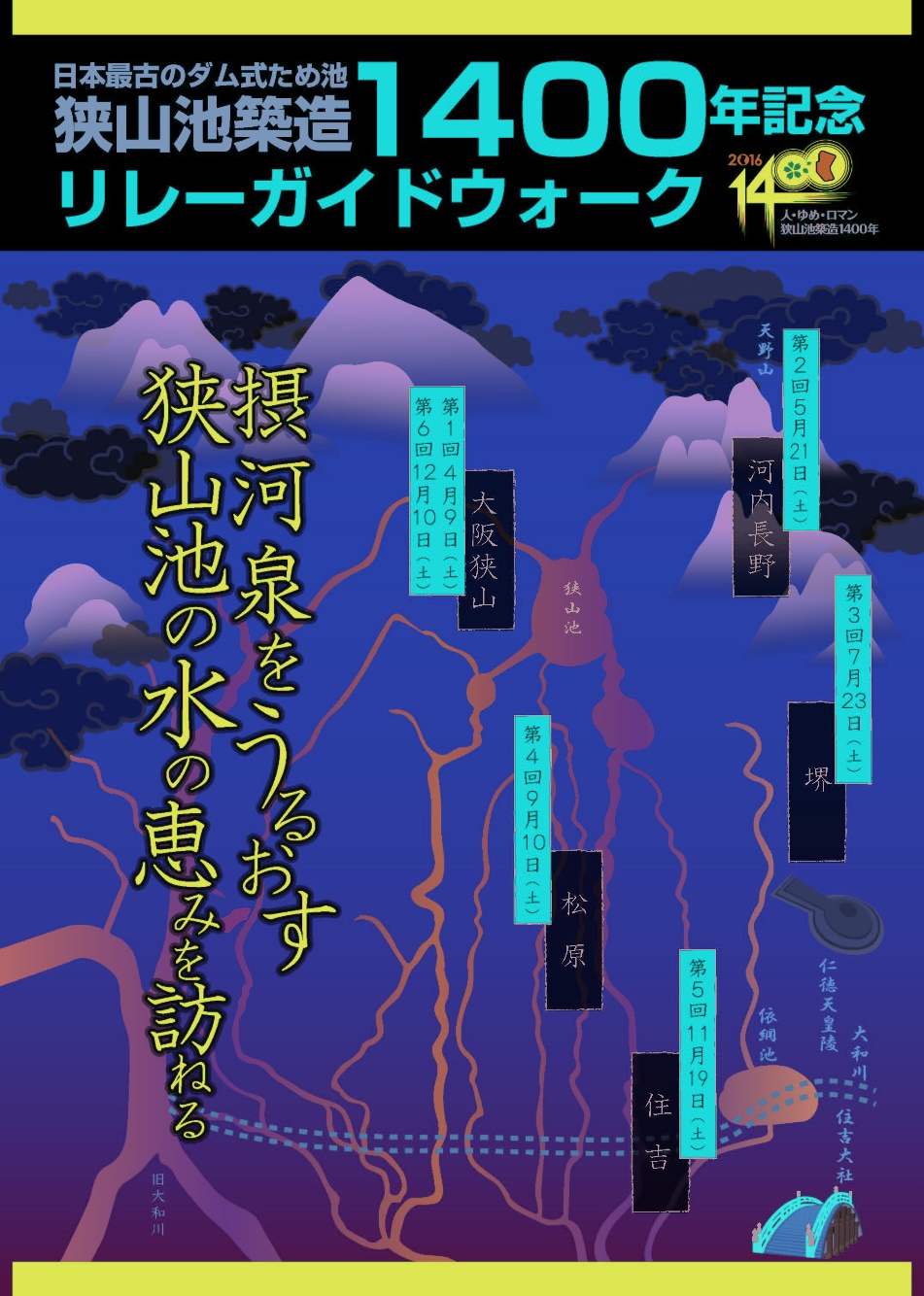 第１回オープニング
　　築造１４００年記念を祝う為「祝い餅」
　太鼓、音曲、南京玉簾その他実施。
　狭山博物館で上流域、下流域のリレーウオークの概要を学んでもらう
第２回(ラスト）
大阪狭山市観光の振興を図るルートの１つの暗渠巡り～と東除川沿いの市民ふれあいの里～狭山池～さやか公園(新たな観光資源お掘り起こし）
築造１４００年狭山池市民啓発事業狭山池築造１４００年記念リレーガイドウォーク「摂河泉をうるおす狭山池の水の恵みを訪ねる」
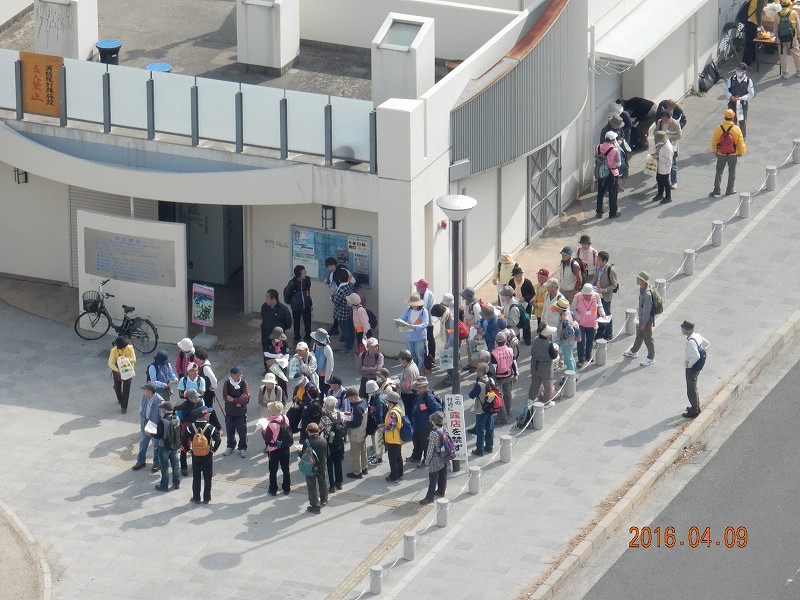 狭山池築造１４００年狭山市民啓発事業さやか観光会担当第１回目
狭山池築造１４００年狭山市民啓発事業さやか観光会担当第２回目